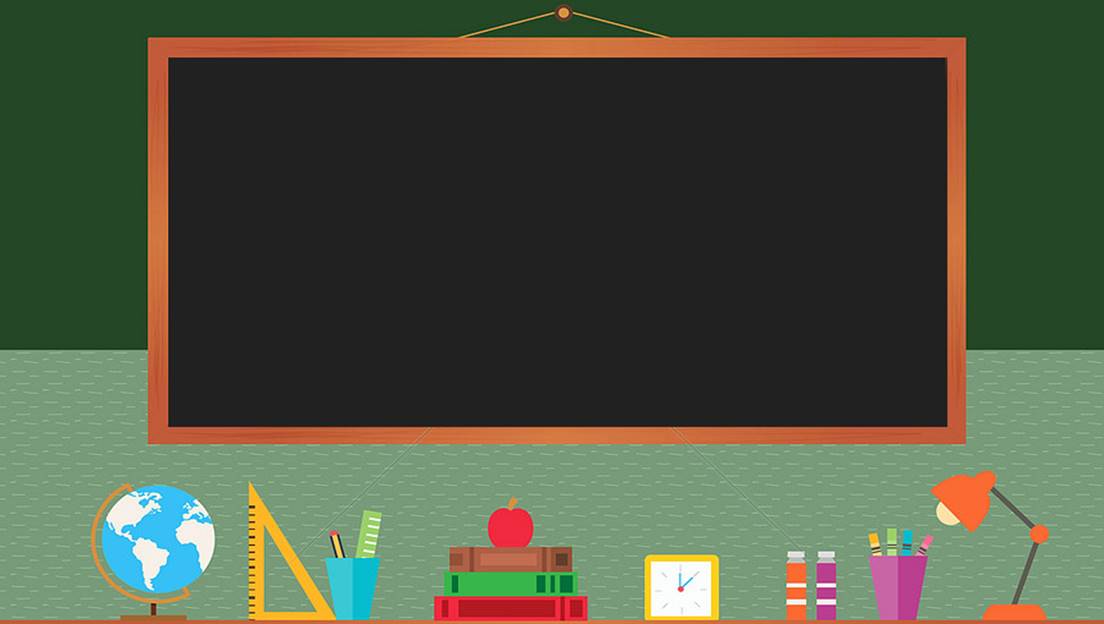 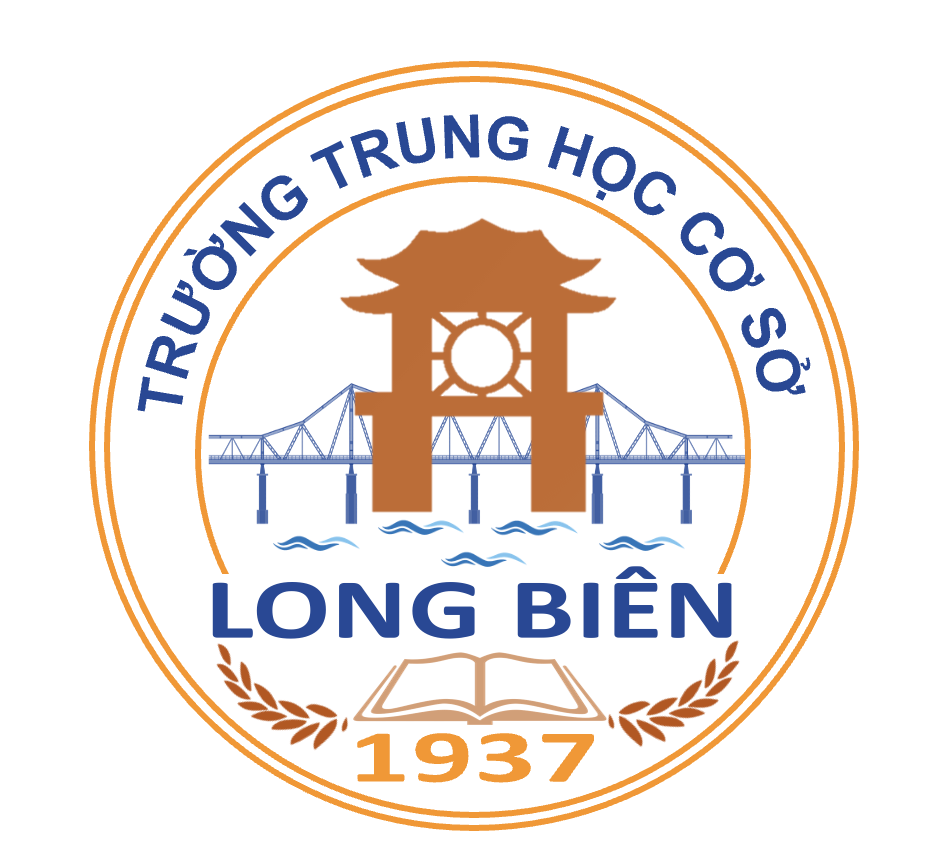 TRƯỜNG THCS LONG BIÊN
BÀI GIẢNG ĐIỆN TỬ MÔN TIẾNG ANH 7

UNIT 5: FOOD AND DRINK
LESSON 4: COMMUNICATION
GV: Trần Thị Liên
Tổ NK-NN
Unit 5.Food and Drink
Lesson 4. Communication
Objectives
By the end of this lesson, Ss will be able to:
Use lexical items related to the favourite food and drink in everyday life.
Understand and use ways to ask and answer about prices in English.
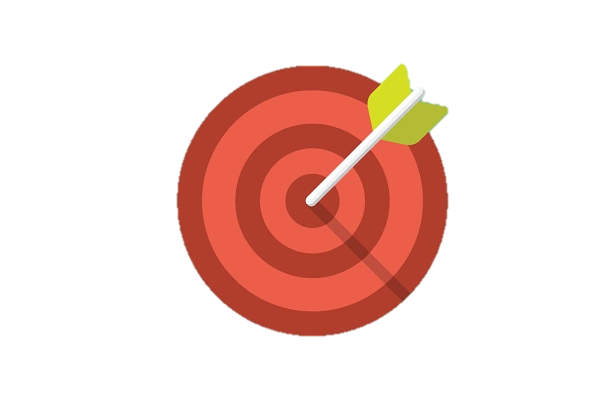 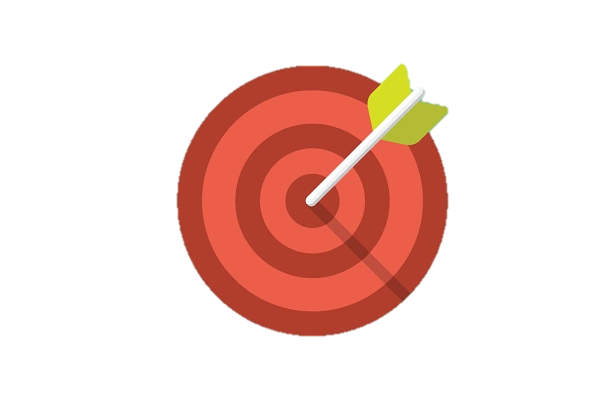 Game: Going out for a meal.
Rule:
Step 1
Imagine your family going to restaurant.
Step 2
Choose the suitable dishes for the amount of money that you have.
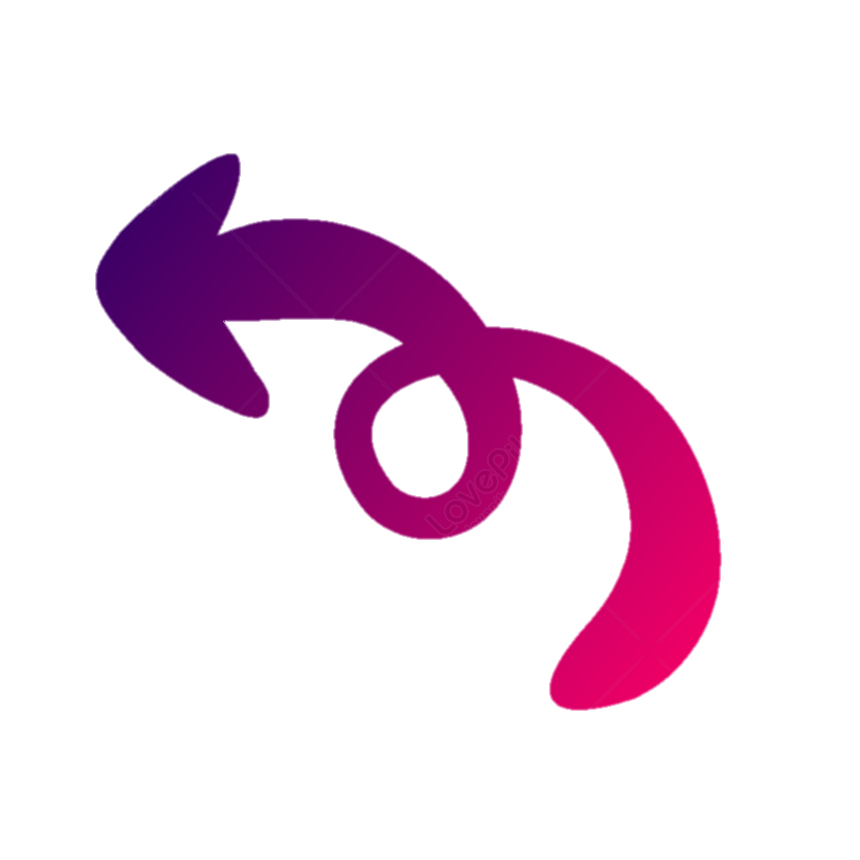 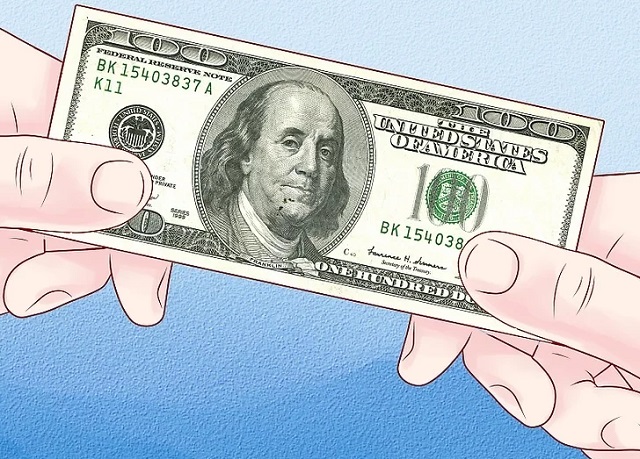 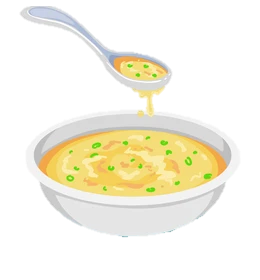 5$
Yes! It’s 9$
What food do you choose?
Yes! It’s 5$
Yes! It’s 7$
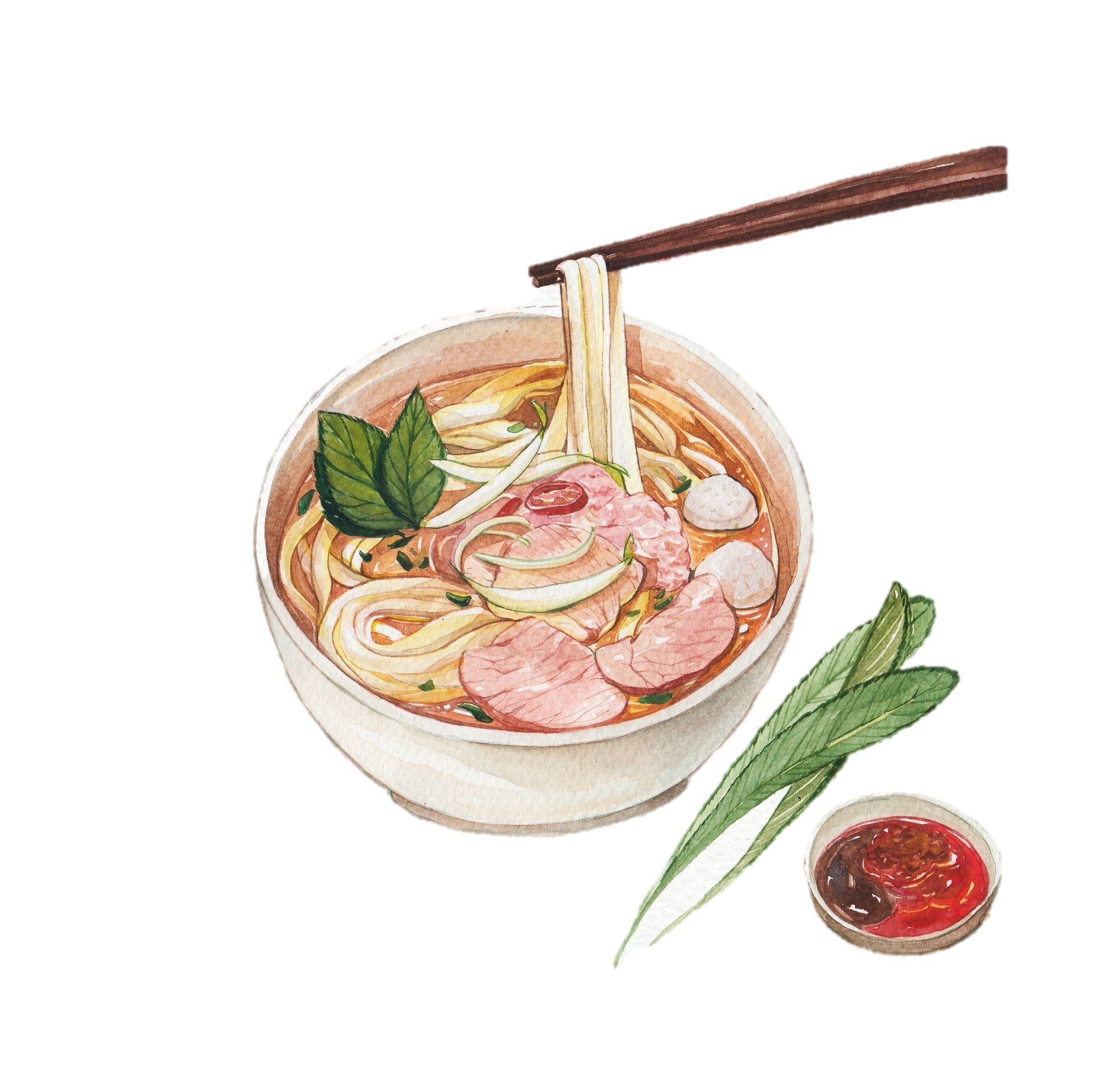 7$
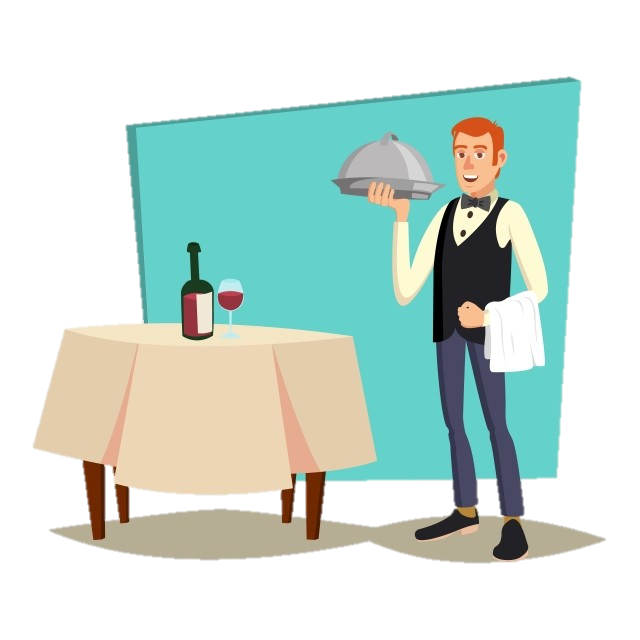 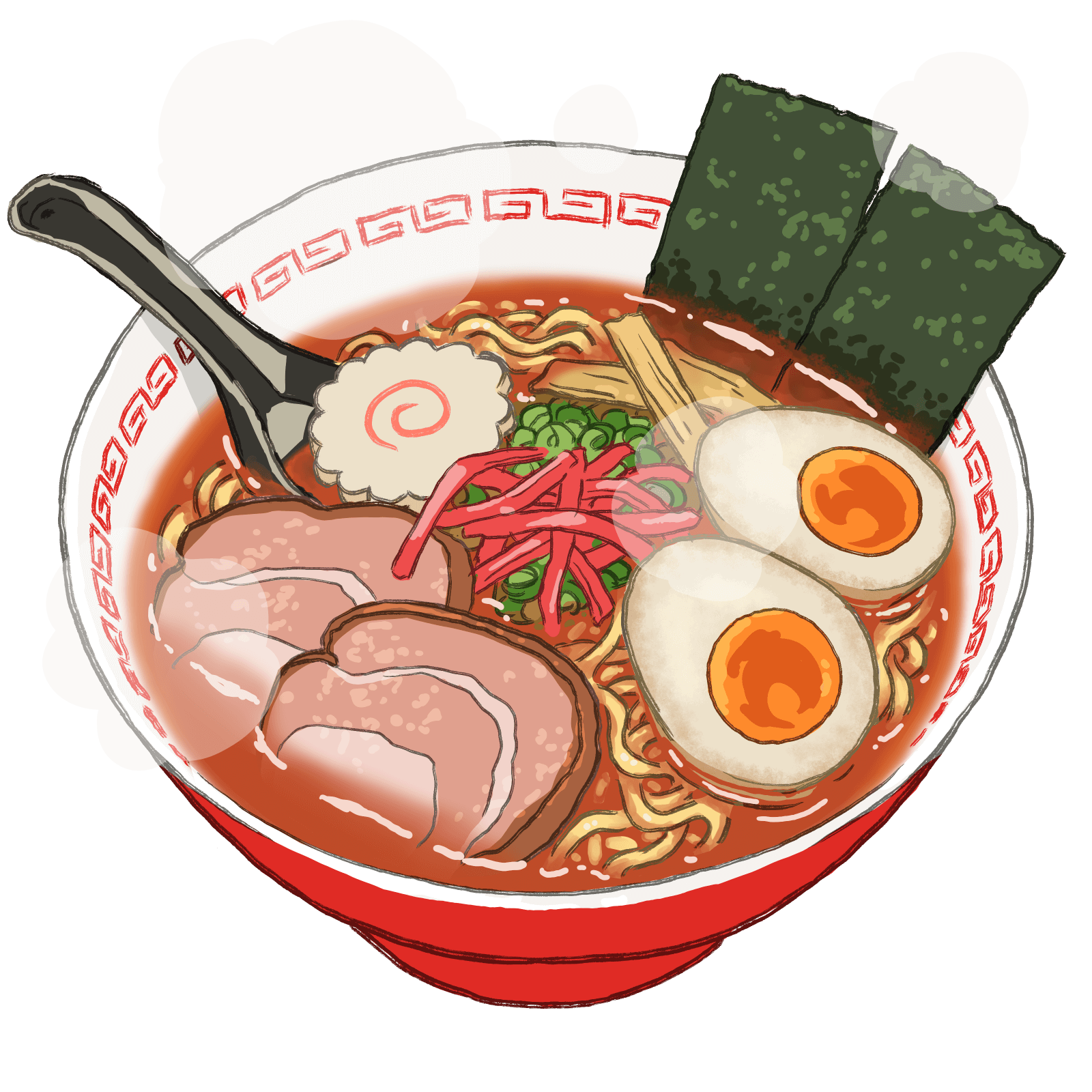 9$
50$
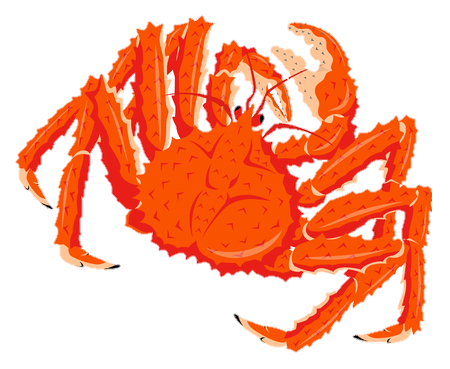 What food do you choose?
Yes! It’s 25$
Yes! It’s 50$
Yes! It’s 15$
25$
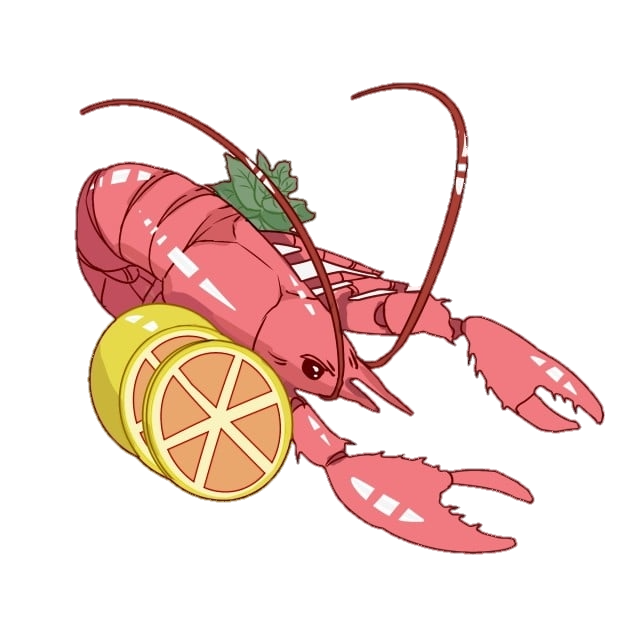 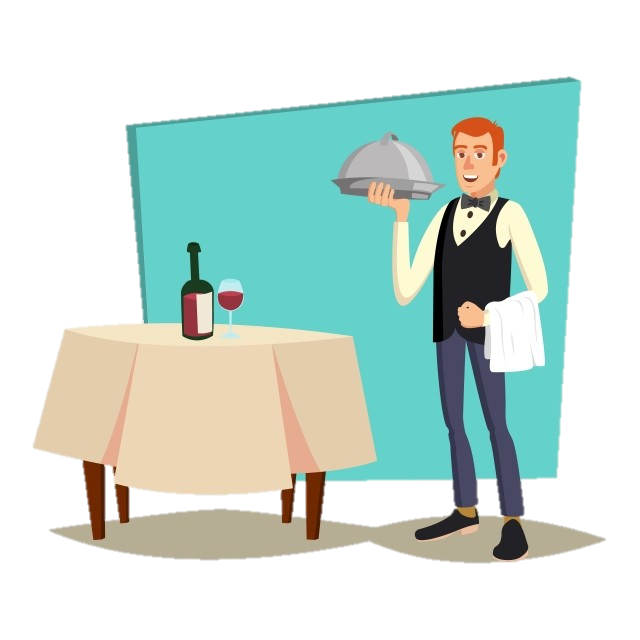 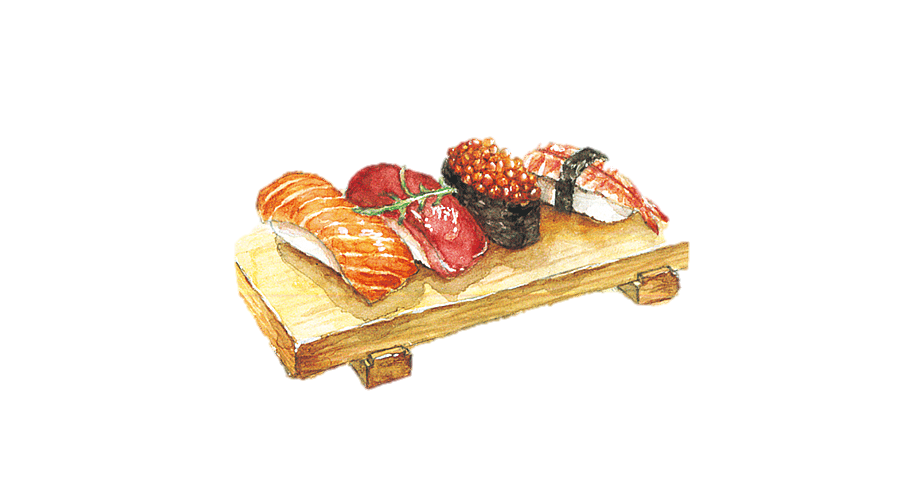 15$
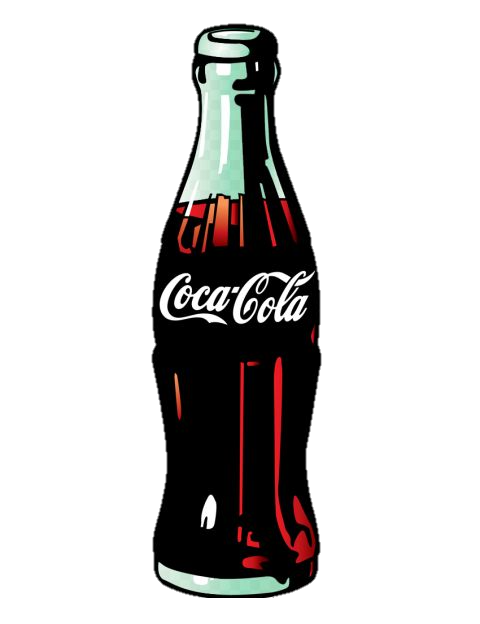 2$
What food do you choose?
Yes! It’s 3$
Yes! It’s 2$
Yes! It’s 20$
3$
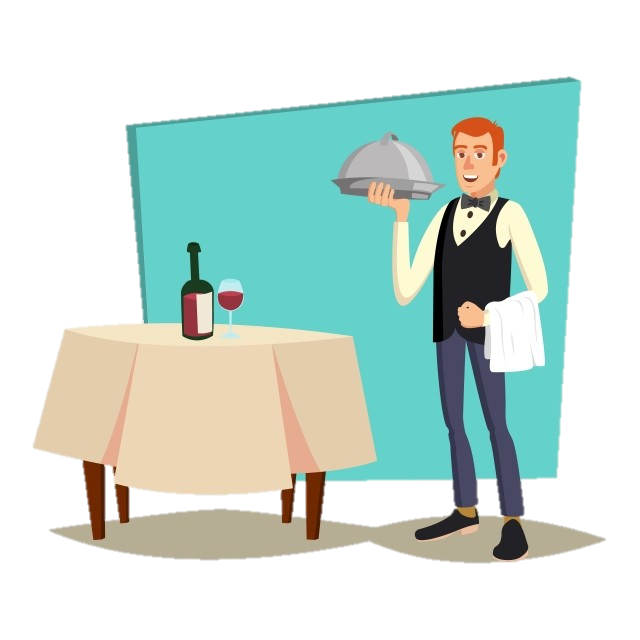 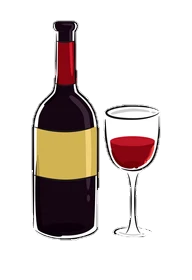 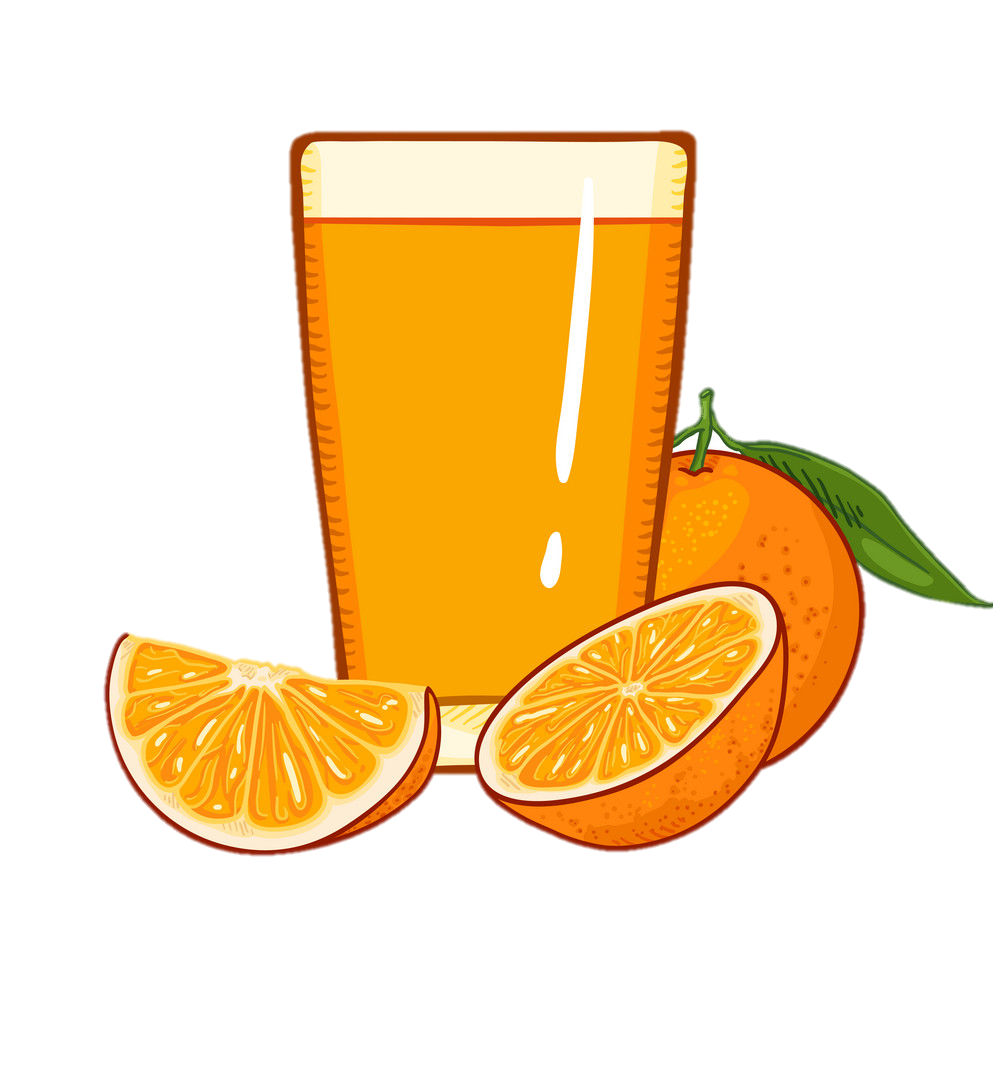 20$
Let’s study!!!
Do you know the price of each food and drink in the game?
How do you ask about the price of each food and drink?
Vocabulary
eel (n)
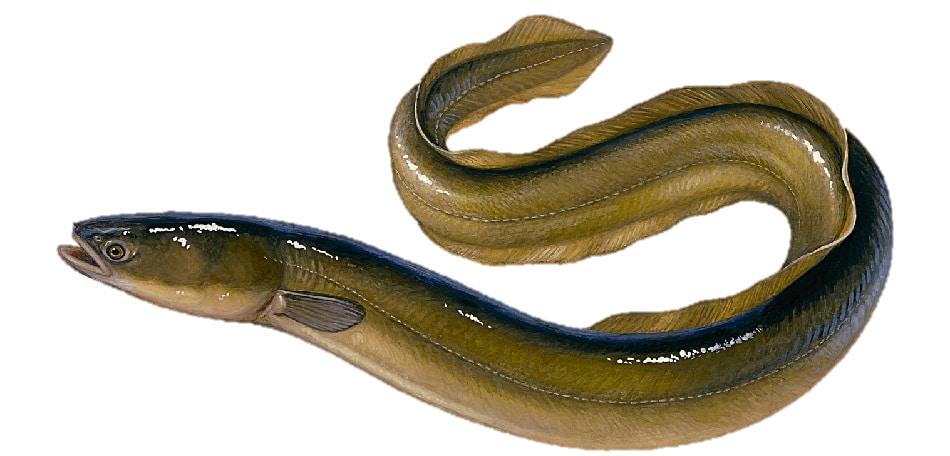 /iːl/
con lươn
Vocabulary
Example:
What food do you want to try?
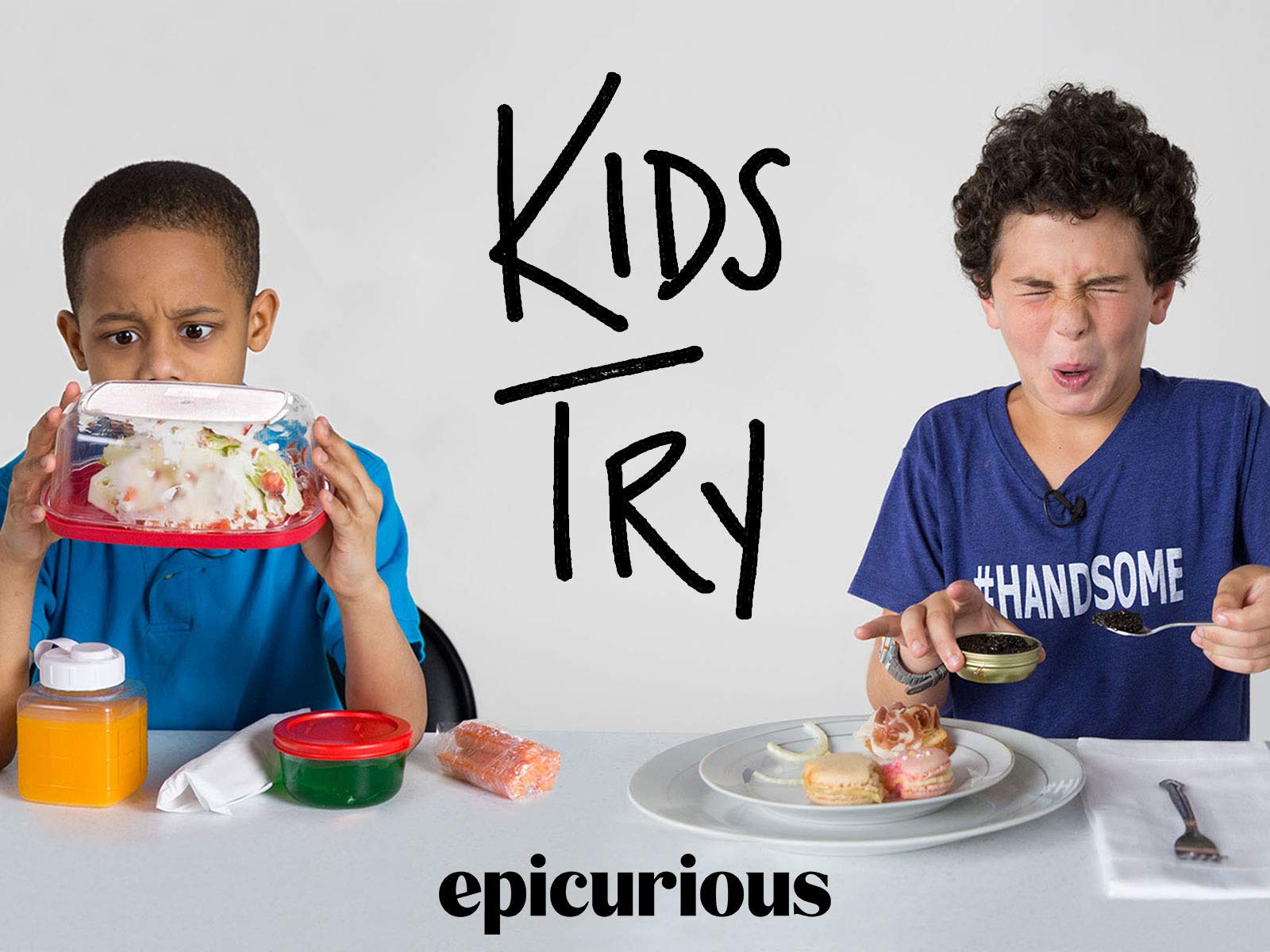 try (v)
/traɪ/
thử
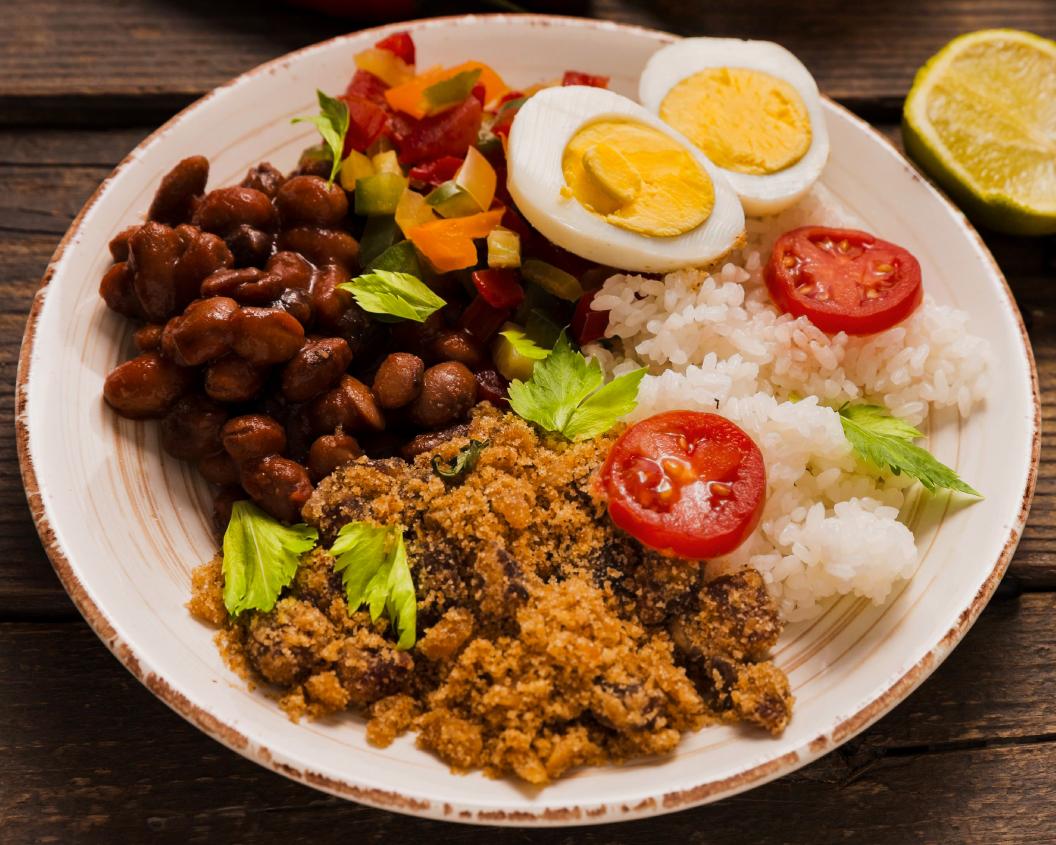 Everyday English
Asking and answering about the prices.
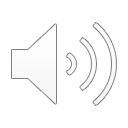 Ex 1. (p 55) Listen and read the conversation.
Ex 1. (p 55) Pay attention to the questions and answers.
Can you mark the question word and answer way about price?
Mark: How much is a bottle of mineral water? 
Mi: It's 5,000 dong. 
Mark: And how much are two kilos of apples? 
Mi: They're 50,000 dong.
Mark: How much is a bottle of mineral water? 
Mi: It's 5,000 dong. 
Mark: And how much are two kilos of apples? 
Mi: They're 50,000 dong.
Ex 2. (p 55). Work in pairs. Ask and answer about the prices of the food and drink on the menu.
Example:
A: How much is a bowl of beef noodle soup? 
B: It’s 30,000 dong.
Do you have any favorite food or drink?
Ex 3. (p 55) Listen to the conversation and answer the following questions.
Ex 3. (p 55) Underline the keywords.
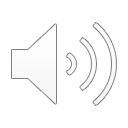 1
What's Nam's favourite food?
What's Nam's favourite food?
2
What's his favourite drink?
What's his favourite drink?
3
What foreign food does he like?
What foreign food does he like?
4
What food does he want to try?
What food does he want to try?
5
What food can he cook?
What food can he cook?
Ex 3. (p 55) Listen to the conversation and answer the following questions.
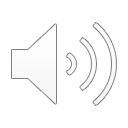 1
What's Nam's favourite food?
What's Nam's favourite food?
Peter: What's your favourite food, Nam?
Nam: It's spring rolls.
Answer: Spring rolls
Ex 3. (p 55) Listen to the conversation and answer the following questions.
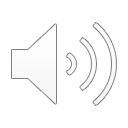 2
What's his favourite drink?
What's his favourite drink?
Peter: What's your favourite drink?
Nam: I like lemonade.
Answer: Lemonade
Ex 3. (p 55) Listen to the conversation and answer the following questions.
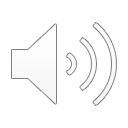 3
What foreign food does he like?
What foreign food does he like?
Peter: Interesting. What foreign food do you like?
Nam: Mmm, I like apple pie and pancakes.
Answer: Apple pie and pancakes
Ex 3. (p 55) Listen to the conversation and answer the following questions.
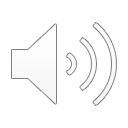 4
What food does he want to try?
What food does he want to try?
Peter: How about new food? Is there anything that you've never had, but would like to try?
Nam: Certainly. I'd love to try hu tieu in Ho Chi Minh City.
Answer: Hu tieu (in HCM city)
Ex 3. (p 55) Listen to the conversation and answer the following questions.
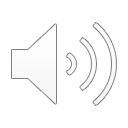 5
What food can he cook?
What food can he cook?
Peter: I'd like to give it a try too. What can you cook?
Nam: Let me think... I cook omelettes, rice, and spring rolls.
Answer: Omelettes, rice, and spring rolls
Ex 3. (p 55) Listen to the conversation and answer the following questions.
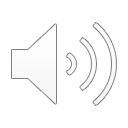 Spring rolls
1
What's Nam's favourite food?
What's Nam's favourite food?
Lemonade
2
What's his favourite drink?
What's his favourite drink?
Apple pie and pancakes
3
What foreign food does he like?
What foreign food does he like?
Hu tieu 
(in HCM city)
4
What food does he want to try?
What food does he want to try?
Omelettes, rice, and spring rolls
5
What food can he cook?
What food can he cook?
Ex 4. (p 55) Work in groups.Interview two of your friends aout their favourite food and drink.
Ex 4. (p 55) Work in groups. Interview two of your friends aout their favourite food and drink.
Example: 
I interviewed Minh about his favourite food and drink. Minh's favourite food is beef noodles soup. His favourite drink is fruit juice. He wants to try spaghetti. His favourite foreign food is Korea Kimbap. He can cook omelette and noodles.
Now report your results to the class.
RECAP
Circle the best answer.
1. What is the price of a kilo of beef? 
    A. How much is a kilo of beef?
    B. How many is a kilo of beef?
    C. How much are a kilo of beef?
2. What’s her favourite drink?
    A. I like lemonade.		
    B. She likes apple juice.		
    C. She likes coke.
1. What is the price of a kilo of beef?
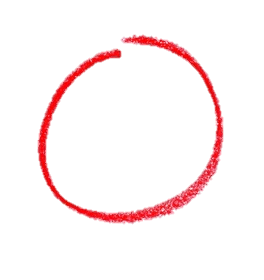 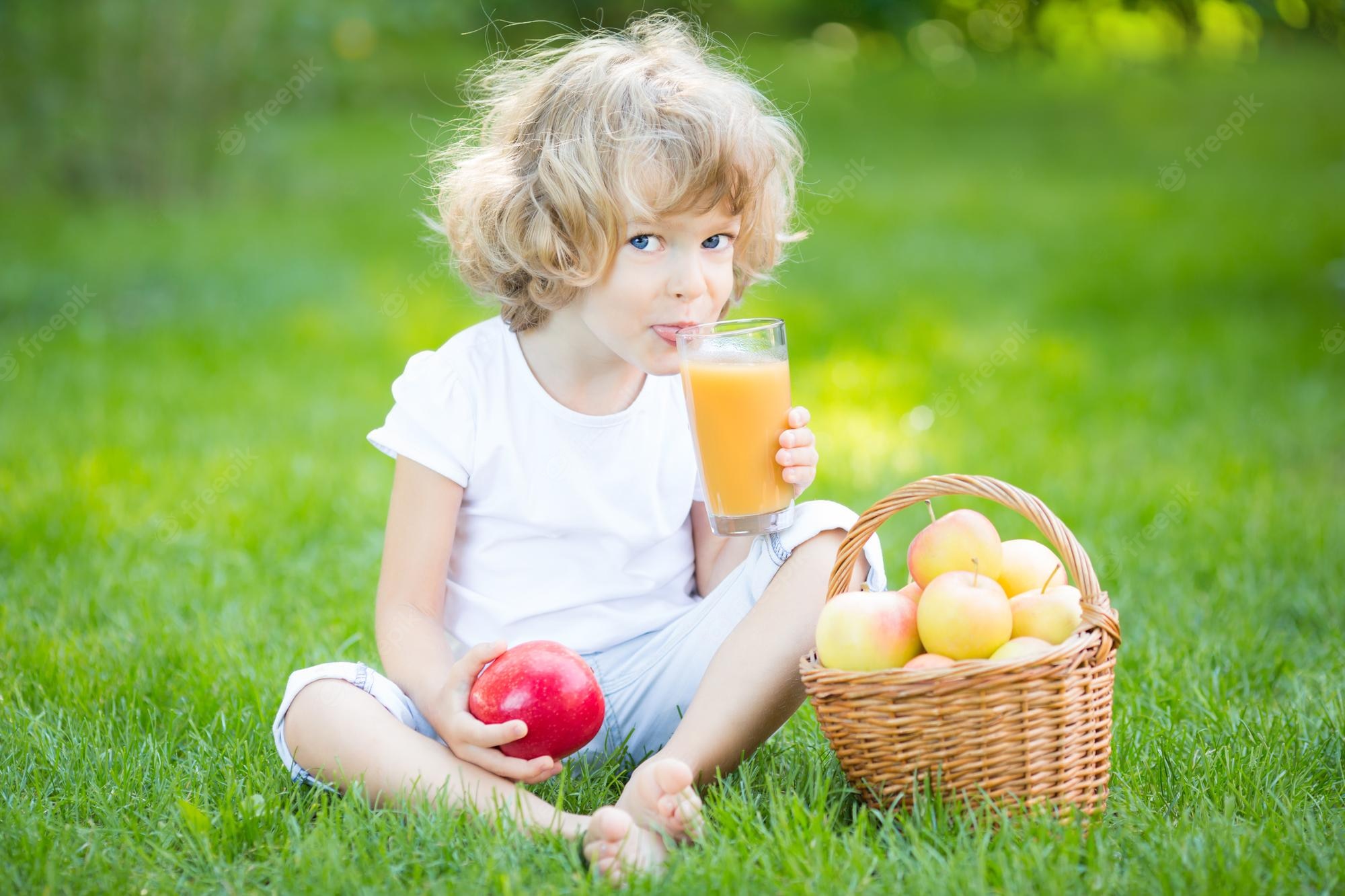 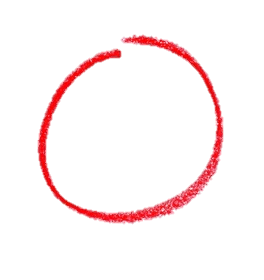 Thank you!